参考２
持続可能な開発目標（SDGs：Sustainable Development Goals）について
○2015年9月国連総会で採択された「持続可能な開発のための2030アジェンダ」に記載。
○2030年までの国際目標。発展途上国のみならず、先進国自身も取り組む。
○持続可能な世界を実現するための17のゴール(目標)、169のターゲットから構成。
  （2017年7月国連総会で、全244(重複を除くと232)の指標が採択。）
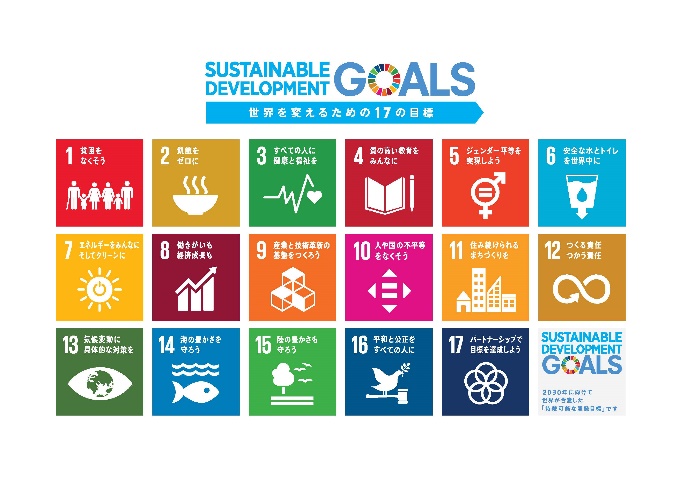 （出典）外務省　「持続可能な開発のための2030アジェンダ（仮訳）」